Szereg homologiczny kwasów karboksylowych
Kwasy karboksylowe
to kwasy organiczne, pochodne węglowodorów zawierające w cząsteczce grupę karboksylową 

			- COOH
O
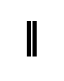 – C
|
OH
Kwasy karboksylowewzór ogólny
CnH2n+1 – COOH		 CnH2n+1 			n – liczba atomów węgla w grupie alkilowej
O
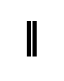 – C
|
OH
Kwasy karboksylowewzór ogólny
CnH2n+1 – COOH		 CnH2n+1 			n – liczba atomów węgla w grupie alkilowej		      				 		grupa alkilowa
O
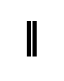 – C
|
OH
Kwasy karboksylowewzór ogólny
CnH2n+1 – COOH		 CnH2n+1 			n – liczba atomów węgla w grupie alkilowej		      	  R    – COOH	 		grupa alkilowa
O
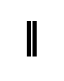 – C
|
OH
Kwasy karboksylowe
H
O
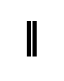 – C
|
OH
Kwasy karboksylowe
H 			 	H – COOH
O
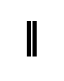 – C
|
OH
Kwasy karboksylowe
H 			 	H – COOH

						 HCOOH
O
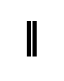 – C
|
OH
Kwasy karboksylowe
H 			 	 H – 1COOH

						 HCOOH

	 	kwas metanowy
O
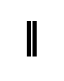 – C
|
OH
Kwasy karboksylowe
H 			 	 H – 1COOH

						 HCOOH

	 	kwas metanowy 		 kwas mrówkowy
O
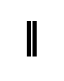 – C
|
OH
Kwasy karboksylowe
H  		   
		
   H – C 			

		H
O
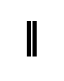 – C
|
OH
Kwasy karboksylowe
H  		   
		
   H – C 			CH3 – COOH

		H
O
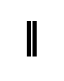 – C
|
OH
Kwasy karboksylowe
H  		   
		
   H – C 			CH3 – COOH

		H			 CH3 COOH
O
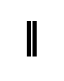 – C
|
OH
Kwasy karboksylowe
H  		   
		
   H – C 			 2CH3 – 1COOH

		H			 CH3 COOH
O
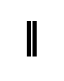 – C
|
OH
Kwasy karboksylowe
H  		   
		
   H – C 			 2CH3 – 1COOH

		H			 CH3 COOH 	

	 	kwas etanowy
O
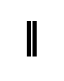 – C
|
OH
Kwasy karboksylowe
H  		   
		
   H – C 			 2CH3 – 1COOH

		H			 CH3 COOH 	

	 	kwas etanowy 		kwas octowy
O
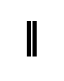 – C
|
OH
Kwasy karboksylowe
H     H

   H –  C –  C  			 
		
		H     H
O
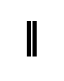 – C
|
OH
Kwasy karboksylowe
H     H

   H –  C –  C  			 CH3 –CH2 – COOH 		
		H     H
O
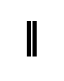 – C
|
OH
Kwasy karboksylowe
H     H

   H –  C –  C  			 CH3 –CH2 – COOH 		
		H     H			 C2H5 COOH
O
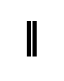 – C
|
OH
Kwasy karboksylowe
H     H

   H –  C –  C  		      3CH3 – 2CH2 – 1COOH 		
		H     H			 C2H5 COOH
O
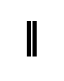 – C
|
OH
Kwasy karboksylowe
H     H

   H –  C –  C  		      3CH3 – 2CH2 – 1COOH 		
		H     H			 C2H5 COOH 
		
	kwas propanowy
O
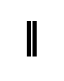 – C
|
OH
Kwasy karboksylowe
H     H

   H –  C –  C  		      3CH3 – 2CH2 – 1COOH 		
		H     H			 C2H5 COOH 
		
	kwas propanowy 		kwas propionowy
O
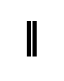 – C
|
OH
Kwasy karboksylowe
CH3 –CH2 – CH2 – COOH
Kwasy karboksylowe
CH3 –CH2 – CH2 – COOH		C3H7 COOH
Kwasy karboksylowe
4CH3 – 3CH2 – 2CH2 – 1COOH	C3H7 COOH
Kwasy karboksylowe
4CH3 – 3CH2 – 2CH2 – 1COOH 	C3H7 COOH 

	kwas butanowy
Kwasy karboksylowe
4CH3 – 3CH2 – 2CH2 – 1COOH	C3H7 COOH 

	kwas butanowy			kwas masłowy
Kwasy karboksylowe
CH3 –CH2 – CH2– CH2 – COOH
Kwasy karboksylowe
CH3 –CH2 – CH2– CH2 – COOH	
	C4H9 COOH
Kwasy karboksylowe
5CH3 – 4CH2 – 3CH2 – 2CH2 – 1COOH 	
	C4H9 COOH
Kwasy karboksylowe
5CH3 – 4CH2 – 3CH2 – 2CH2 – 1COOH 	
	C4H9 COOH 

	kwas pentanowy
Kwasy karboksylowe
5CH3 – 4CH2 – 3CH2 – 2CH2 – 1COOH 	
	C4H9 COOH 

	kwas pentanowy		kwas walerianowy